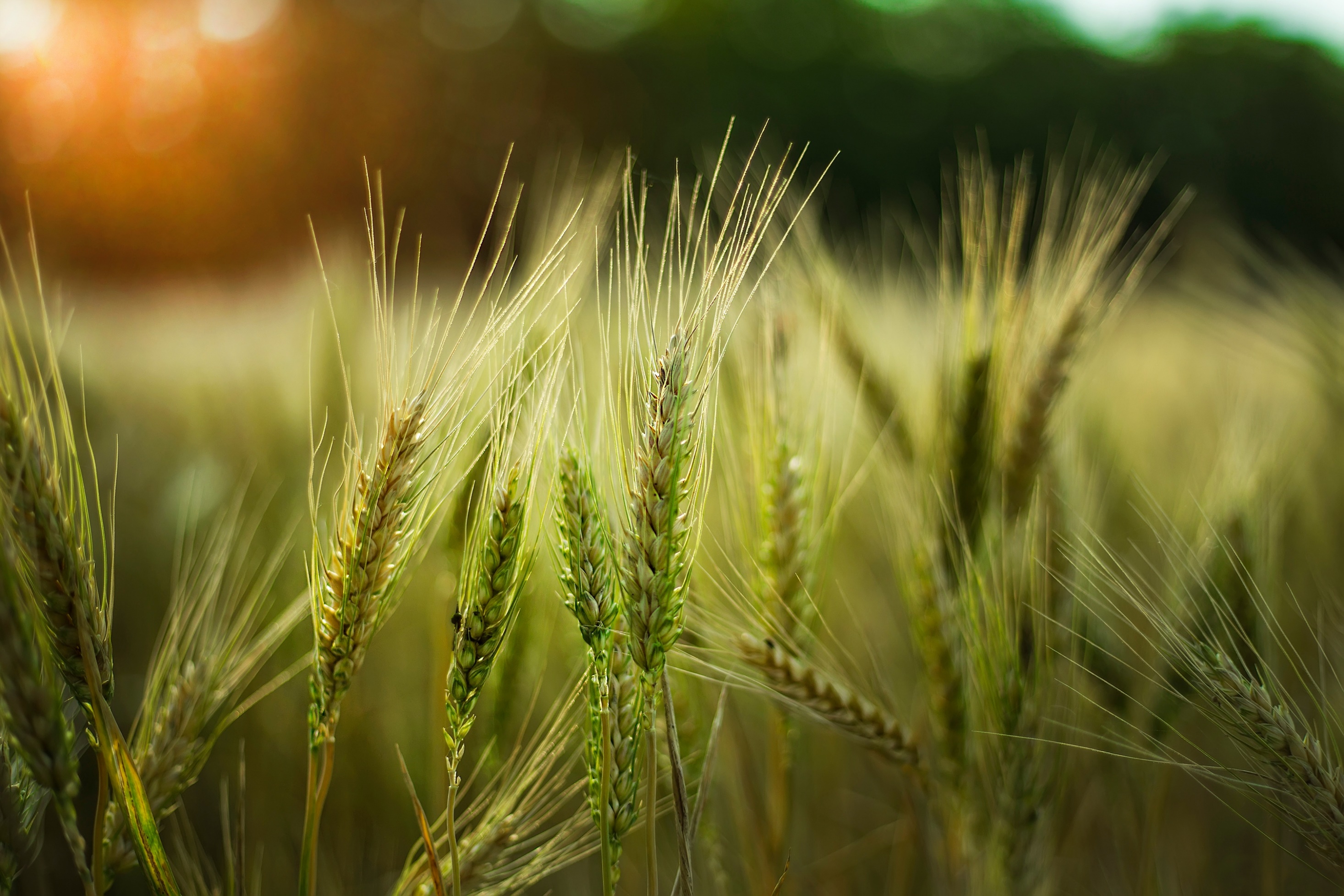 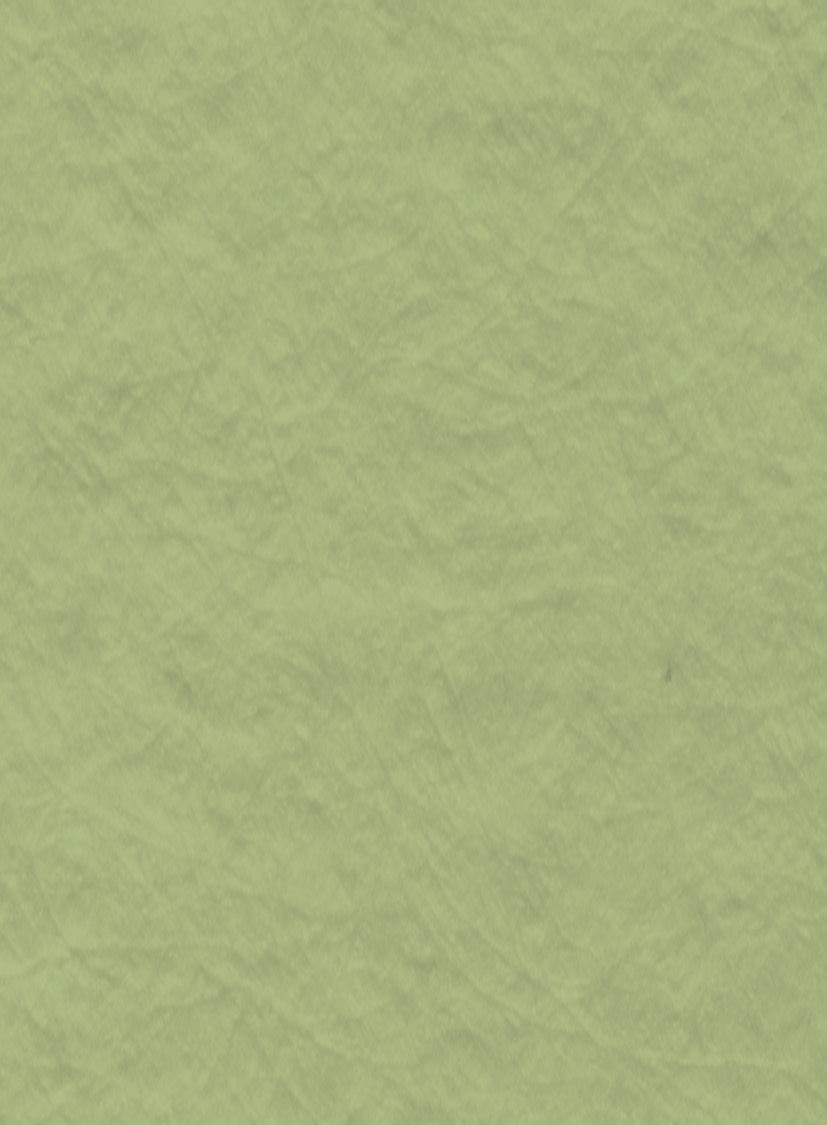 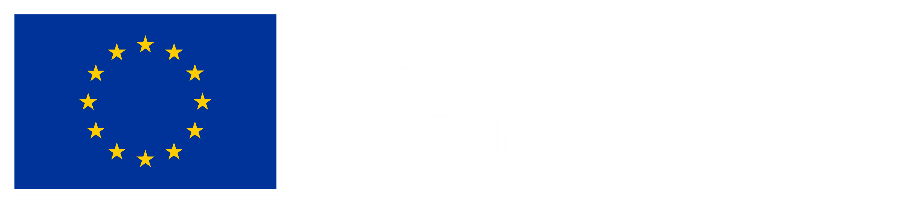 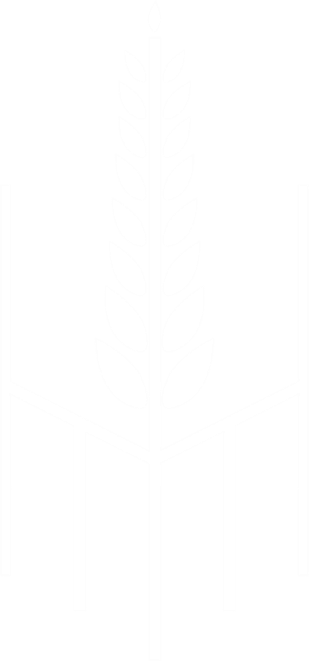 NEWAGRO
Євроінтеграція та сталий розвиток сільських територій  України як запорука забезпечення продовольчої безпеки в умовах повоєнного відновлення
Відновлення економічного розвитку сільськогосподарських громадУкраїни в контексті євроінтеграції
к.ю.н., децент, доцент кафедри цивільного права, керівник юридичної клініки ЗНУ Дмитро ЛУЦ
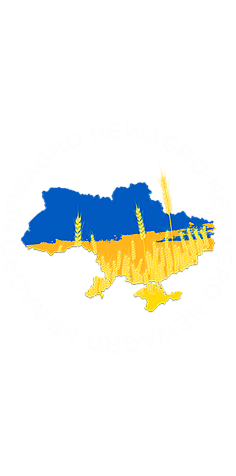 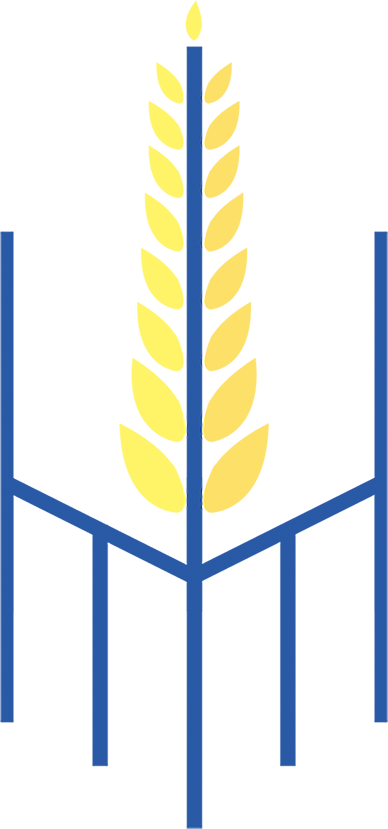 N
E
W
A
G
R
O
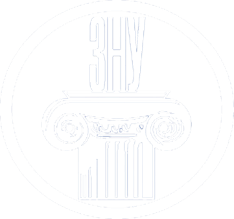 ПЛАН
1. Поняття та сутність інвестиційної діяльності.2. Правові засади діяльності центрів залучення інвестицій.3. Реалізація державної політики в галузі сільськогосподарської дорадчої діяльності4. Сприяння розвитку малого підприємництва на селі.5. Правовий режим об’єктів соціальної інфраструктури села.6. Відновлення виробництва на потенційно замінованих та забрудненихвибухонебезпечними предметами землях.
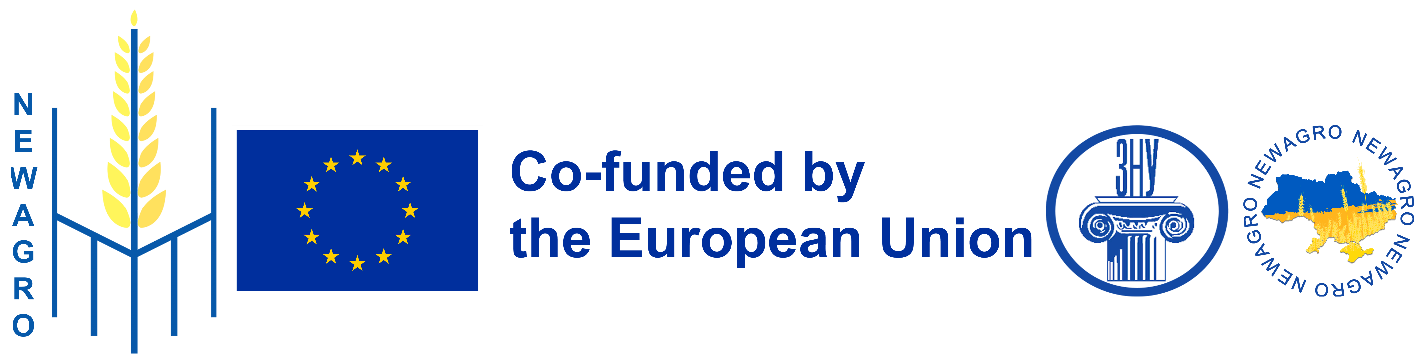 Інвестиціями є всі види майнових та інтелектуальних цінностей, що вкладаються в об'єкти підприємницької та інших видів діяльності, в результаті якої створюється прибуток (доход) та/або досягається соціальний та екологічний ефект.

Інвестиційною діяльністю є сукупність практичних дій громадян, юридичних осіб і держави щодо реалізації інвестицій.
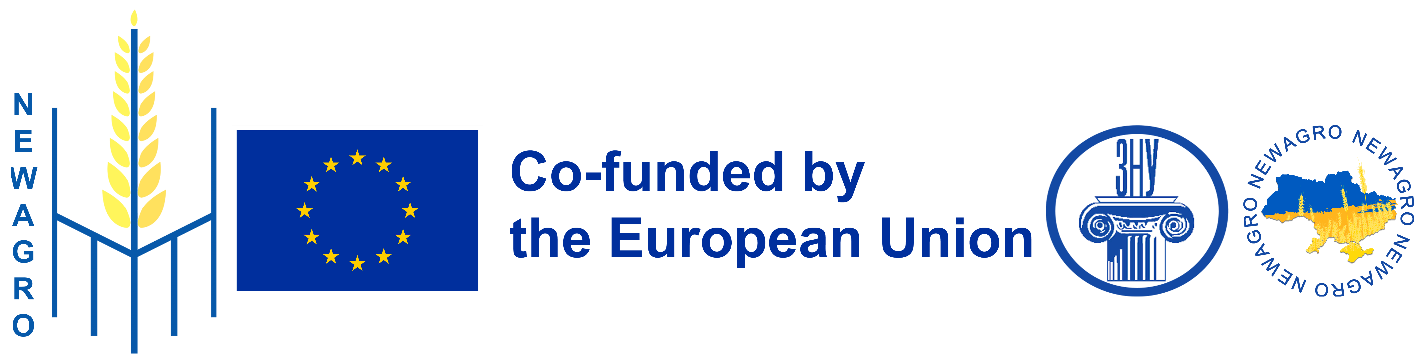 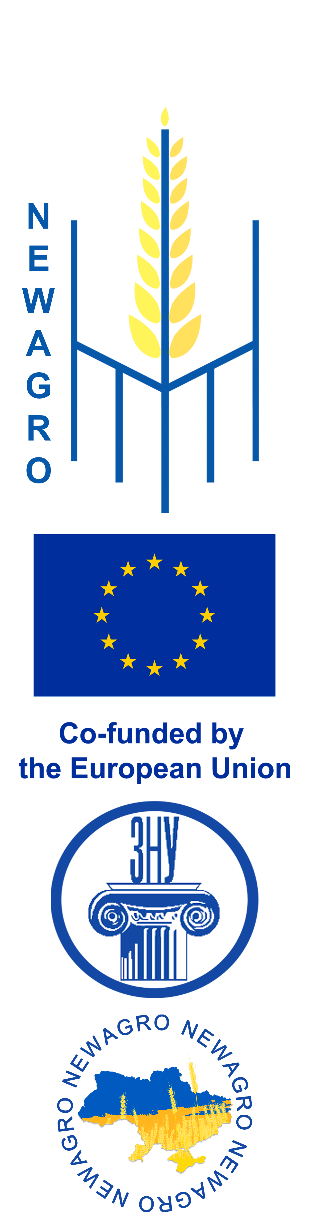 Інвестиційна діяльність провадиться на основі:

- інвестування, що здійснюється громадянами, недержавними підприємствами, господарськими асоціаціями, спілками і товариствами, а також громадськими і релігійними організаціями, іншими юридичними особами, заснованими на колективній власності;
- державного інвестування, що здійснюється органами державної влади за рахунок коштів державного бюджету, позичкових коштів, а також державними підприємствами та установами за рахунок власних і позичкових коштів;
- місцевого інвестування, що здійснюється органами місцевого самоврядування за рахунок коштів місцевих бюджетів, позичкових коштів, а також комунальними підприємствами та установами за рахунок власних і позичкових коштів;
- державної підтримки для реалізації інвестиційних проектів;
- іноземного інвестування, що здійснюється іноземними державами, юридичними особами та громадянами іноземних держав;
- спільного інвестування, що здійснюється юридичними особами та громадянами України, юридичними особами та громадянами іноземних держав.
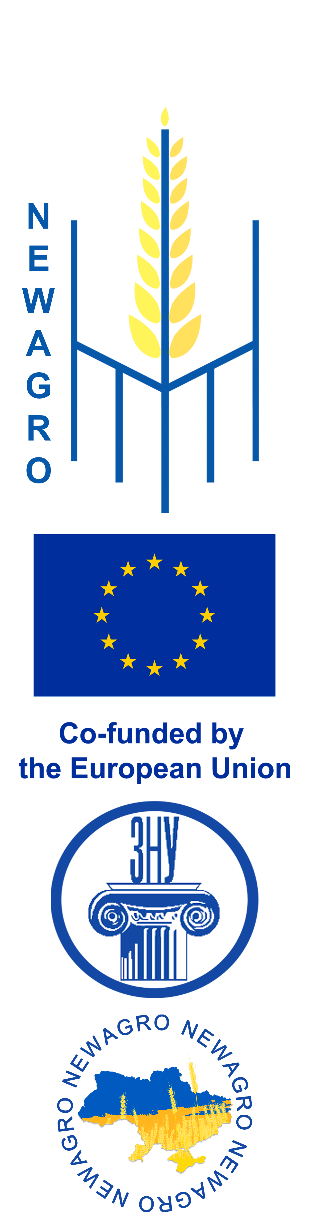 Бюджетні програми підтримки бізнесу та розвитку 
підприємництва у 2024 році

Бюджетна програма «Забезпечення функціонування Фонду розвитку підприємництва» на надання фінансової державної підтримки суб'єктам підприємництва в Україні, спрямована на розвиток підприємництва, збільшення обсягів виробництва, експорту, імпортозаміщення, розвиток високотехнологічного виробництва, енергоефективності, впровадження інновацій, фінансування сільськогосподарських товаровиробників для проведення сільськогосподарської діяльності в умовах воєнного стану, а також надання фінансової державної підтримки суб'єктам підприємництва за договорами фінансового лізингу у 2024 році передбачено 18 000,0 млн грн.
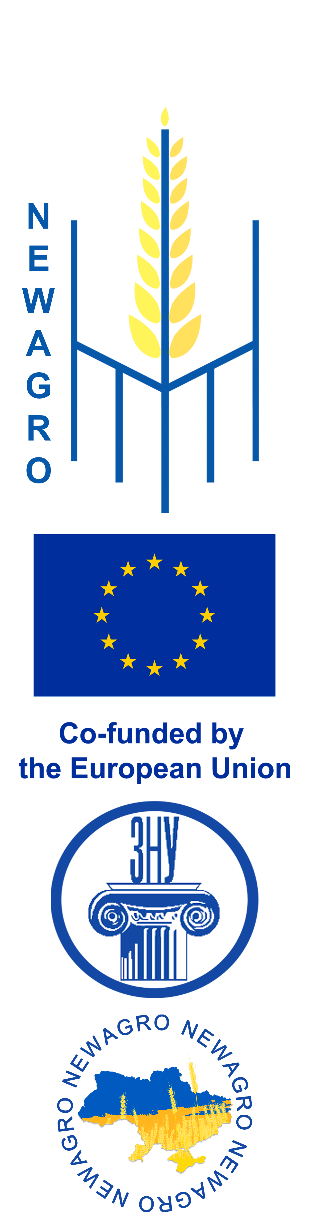 Бюджетні програми підтримки бізнесу та розвитку 
підприємництва у 2024 році

Фондом розвитку підприємництва реалізуються Державні програми «Доступні кредити 5-7-9» та «Доступний фінансовий лізинг 5-7-9» в частині здешевлення вартості кредитів для суб’єктів малого, у тому числі мікропідприємництва, та середнього підприємництва відповідно до порядків, затверджених постановою Кабінету Міністрів України «Про надання фінансової державної підтримки» зі змінами від 24.01.2020 № 28.
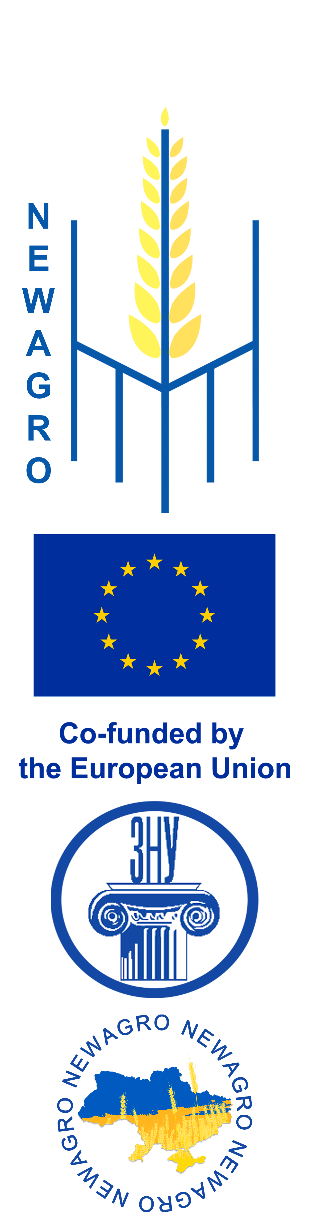 Бюджетні програми підтримки бізнесу та розвитку 
підприємництва у 2024 році

Бюджетною програмою «Надання грантів для створення або розвитку бізнесу» передбачено надання безповоротної державної допомоги у формі грантів суб’єктам господарювання на такі цілі:
- створення або розвиток переробних підприємств;
- створення або розвиток садівництва, ягідництва та виноградарства;
- створення або розвиток тепличного господарства.
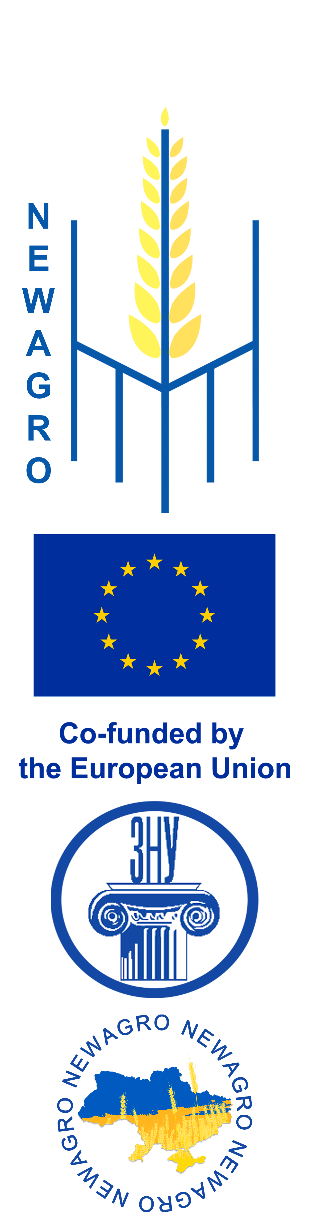 Бюджетні програми підтримки бізнесу та розвитку 
підприємництва у 2024 році

У 2024 році запроваджується нова Державна програма «Доступний факторинг», яка стане ще одним важливим інструментом для підтримки та розвитку мікро-, малого та середнього бізнесу в Україні в умовах тривання військової агресії. Завдяки цій програмі підприємства матимуть змогу покрити щоденні витрати, знизити ризик виникнення «неплатежів» з боку контрагентів та покращити стійкість всього ланцюга постачання товарів.
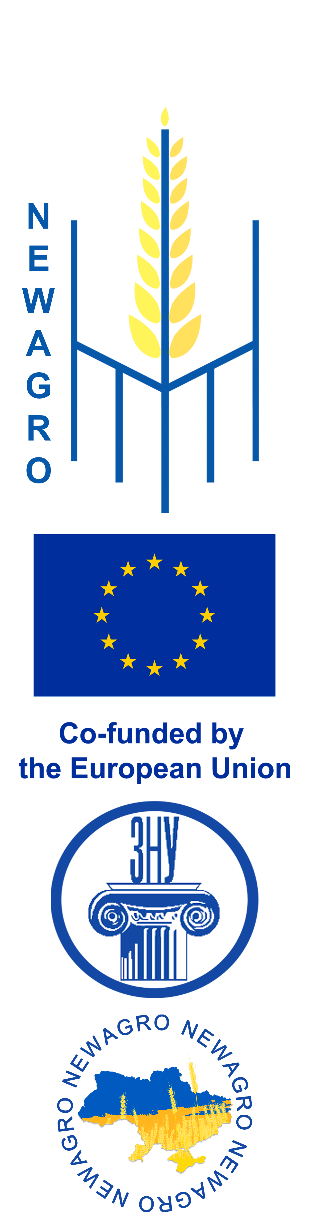 Бюджетні програми підтримки бізнесу та розвитку 
підприємництва у 2024 році

Бюджетна програма «Забезпечення державної підтримки реалізації інвестиційних проектів із значними інвестиціями» запроваджується для  залучення інвесторів через впровадження державної підтримки великих інвестиційних проєктів  та для реалізації Закону України «Про державну підтримку інвестиційних проектів із значними інвестиціями в Україні» із змінами у 2024 році. Для її реалізації у державному бюджеті заплановано 3 000,0 млн гривень. Кошти будуть спрямовані на:
будівництво об'єктів інженерно-транспортної інфраструктури - 1 200 000,0 тис грн;
компенсацію вартості збудованих заявником або інвестором із значними інвестиціями об'єктів інженерно-транспортної інфраструктури - 1 200 000,0 тис грн;
компенсацію витрат на підключення та приєднання до інженерно-транспортних мереж, необхідних для реалізації інвестиційного проекту із значними інвестиціями - 600 000,0 тис грн.
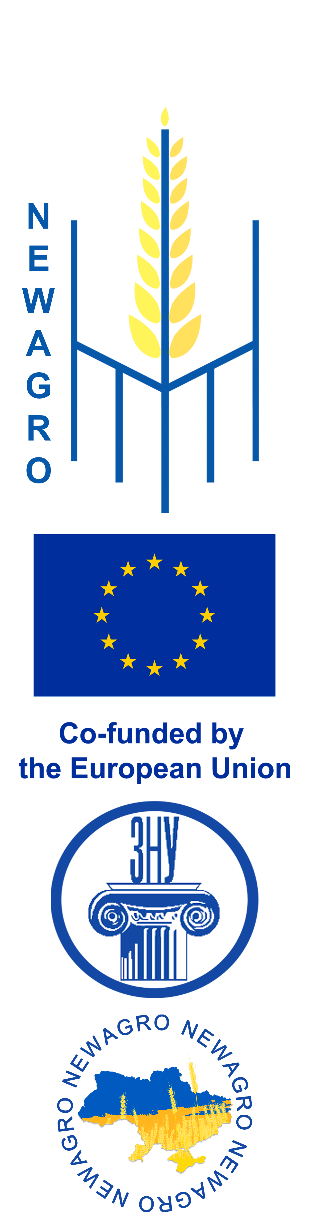 Бюджетні програми підтримки бізнесу та розвитку 
підприємництва у 2024 році

Бюджетною програмою «Державне стимулювання створення індустріальних парків» заплановано спрямувати 1 000,0 млн грн на фінансування визначених та залучення нових інвестиційних проєктів із значними інвестиціями для відновлення і розвитку економіки України. Індустріальні парки відіграють важливу роль у формуванні інноваційних знань та технологій, сприяючи залученню інвестицій, активізації підприємницької діяльності, створенню нових робочих місць, мінімізації трансакційних витрат тощо. Водночас їх розвиток потребує підтримки та сприяння на національному, регіональному і місцевому рівнях, а також створення належних механізмів і умов для їх діяльності.  В межах виконання бюджетної програми передбачено здійснення видатків на створення і функціонування Офісу розвитку індустріальних парків, облаштування індустріальних (промислових) парків та/або забезпечення будівництва об'єктів суміжної інфраструктури, та інших заходів, необхідних для створення та функціонування індустріальних (промислових) парків
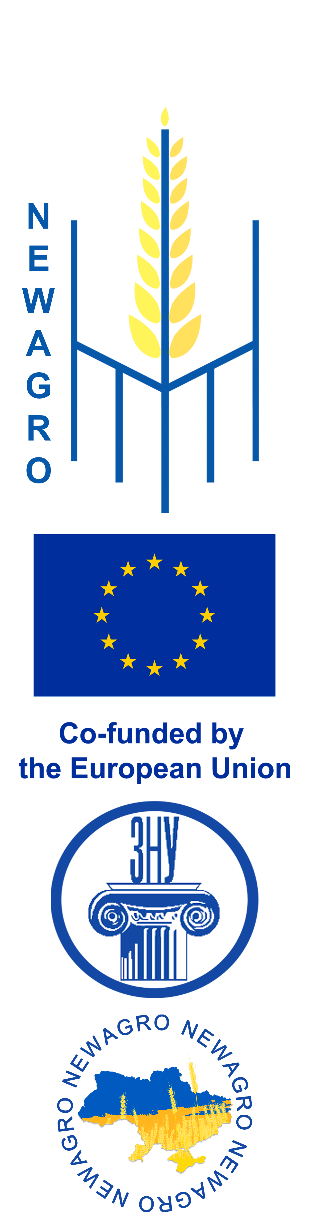 Бюджетні програми підтримки бізнесу та розвитку 
підприємництва у 2024 році

Бюджетною програмою «Реалізація приватним акціонерним товариством «Українська фінансова житлова компанія» житлової політики держави шляхом забезпечення громадян України житлом» передбачено 1 443,7 млн грн для  забезпечення громадян України доступним житлом згідно Умов забезпечення приватним акціонерним товариством «Українська фінансова житлова компанія» доступного іпотечного кредитування громадян України, затверджених постановою Кабінету Міністрів України від 02.08.2022 № 856. На сьогодні для отримання пільгового житла заявниками подано 113 тисяч заявок, які не покрито фінансовим ресурсом. З початку реалізації іпотечної програми портфель виданих іпотечних договорів становить 3181 тис, а середня вартість одного договору становить 1 500 тис. гривень
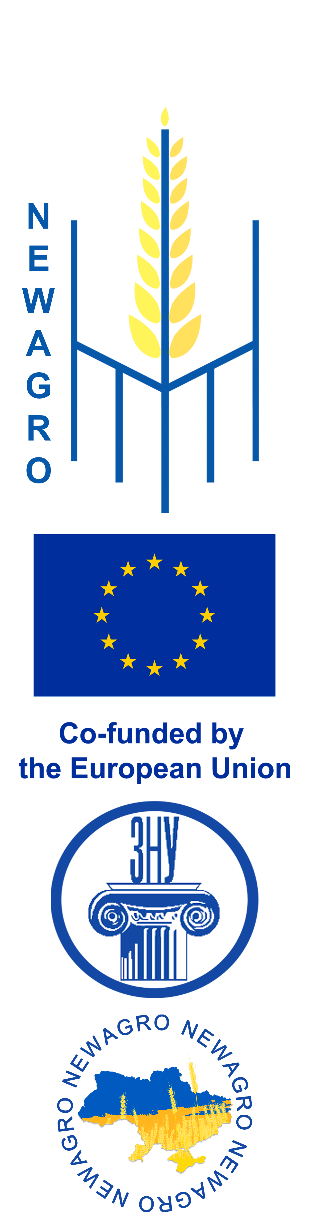 Бюджетні програми підтримки бізнесу та розвитку 
підприємництва у 2024 році

Бюджетна програма «Підтримка внутрішнього попиту на вітчизняні товари та послуги» передбачає виділення 3 000,0 млн грн. на підвищення попиту на вітчизняні товари, шляхом здійснення часткової компенсації їх вартості, що закуплені у вітчизняних виробників та/або їх дилерів. Зокрема, передбачається надання часткової компенсації вартості комунальної та спеціальної техніки, громадського транспорту, енергетичного обладнання, ліфтів та ліфтового обладнання вітчизняного виробництва. На заходи із посилення інституційної спроможності для підготовки проектів державно-приватного партнерства заплановано 4,95 млн гривень.
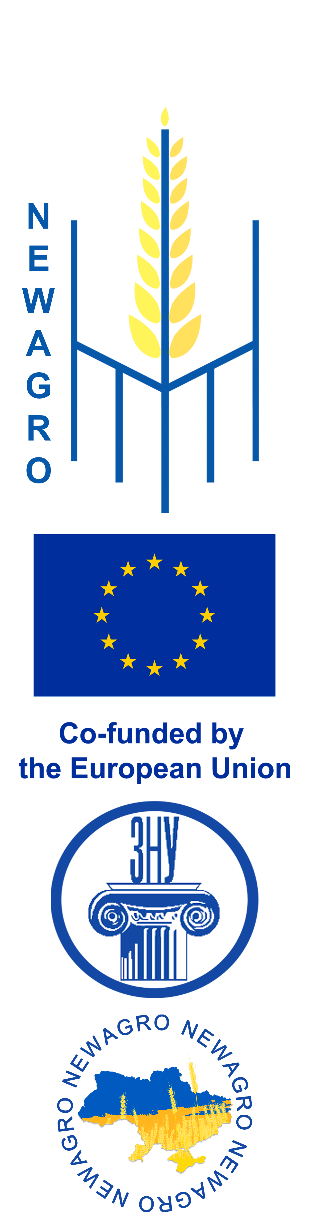 Бюджетні програми підтримки бізнесу та розвитку 
підприємництва у 2024 році

Бюджетною програмою «Фінансова підтримка сільгосптоваровиробників» буде профінансовано 205,0 млн грн на розвиток галузі. Програма орієнтована на забезпечення продовольчої безпеки держави, підтримку фінансової стійкості сільськогосподарських товаровиробників шляхом відновлення та модернізації меліоративних систем, а також підвищення ефективності і прозорості управління. Бюджетні кошти будуть спрямовані для надання державної підтримки у вигляді бюджетної дотації сільськогосподарським товаровиробникам, які використовують меліоровані землі та провадять сільськогосподарську діяльність із застосуванням гідротехнічної меліорації, для підвищення ефективності сільського господарства в умовах змін клімату, стимулювання збільшення площ меліорованих земель та збільшення валового виробництва сільськогосподарської продукції.
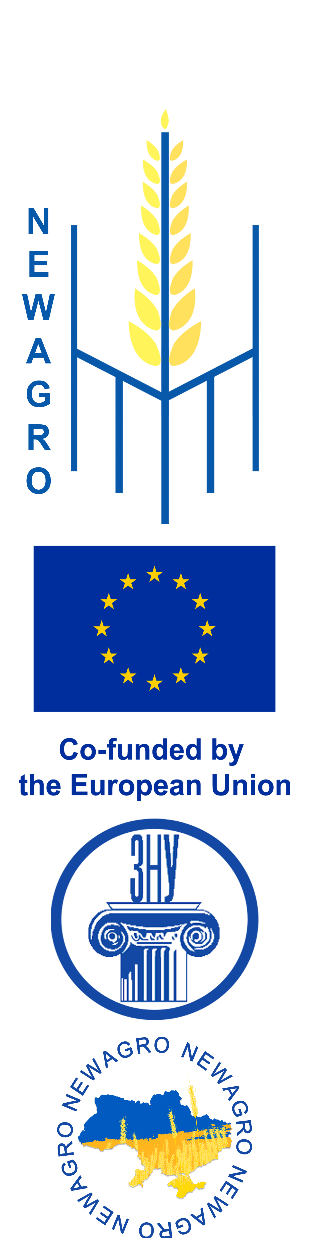 ДЯКУЮ ЗА УВАГУ!
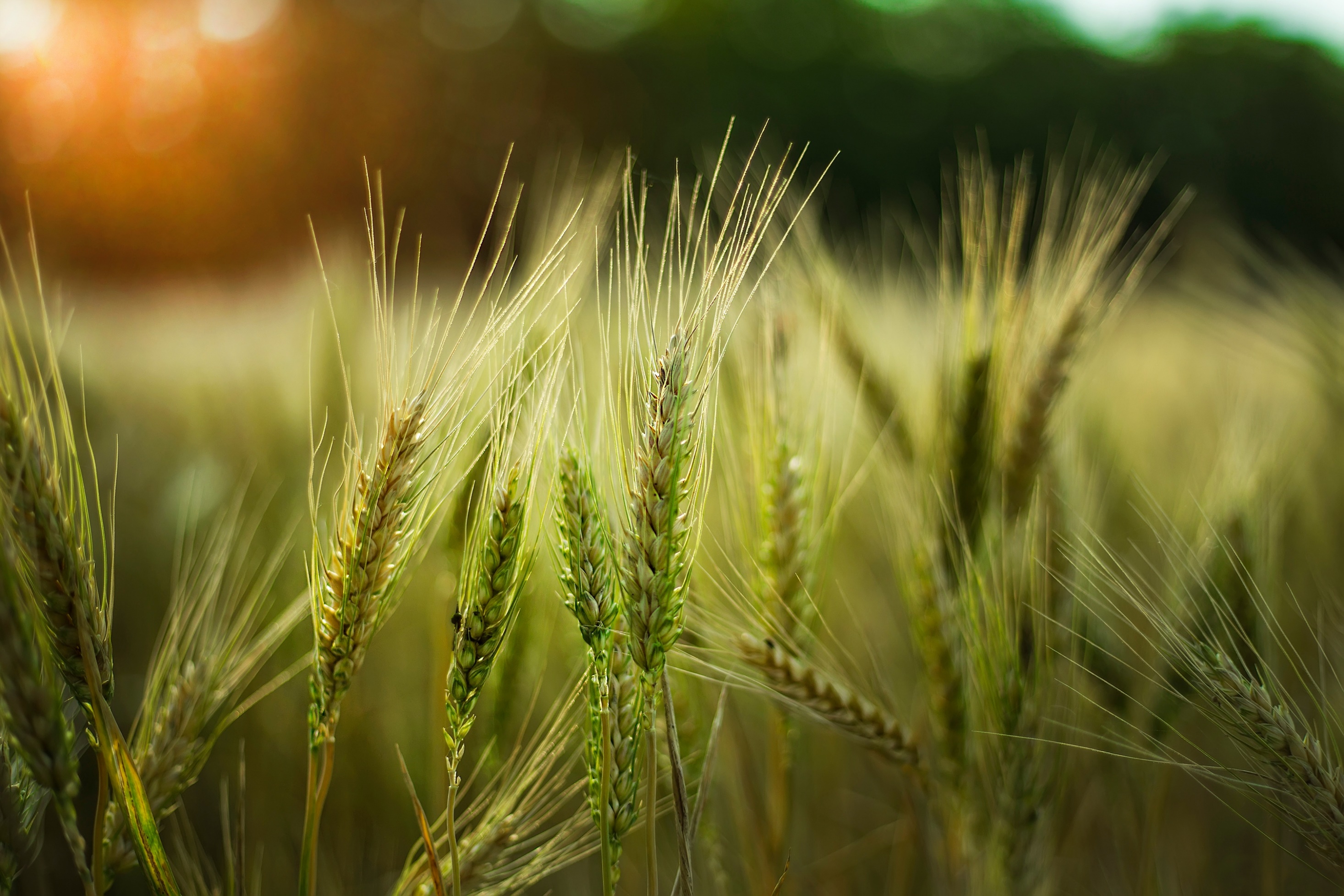 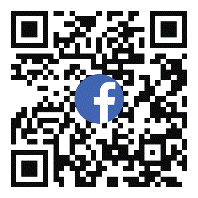 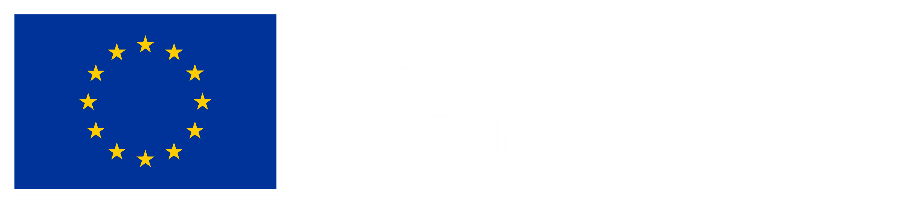 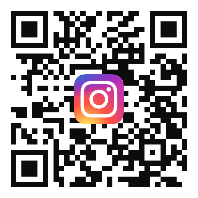 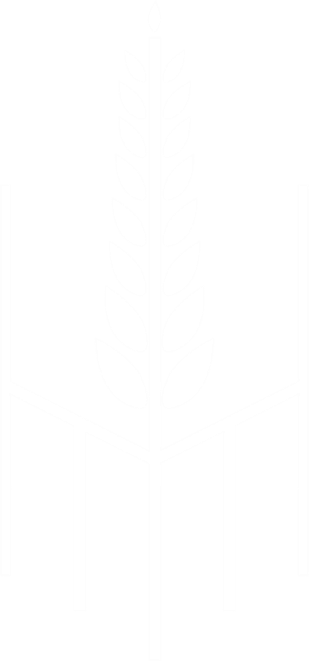 NEWAGRO
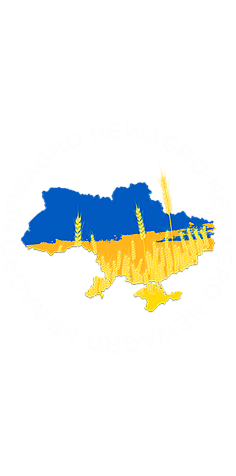 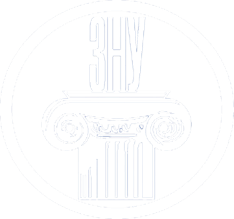 newagro.znu@ukr.net
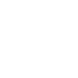 newagro.znu.edu.ua
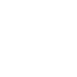